MCkINNEY-vento homeless education2012-2015 grant awardee training
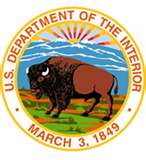 Division of Performance and Accountability

June 9, 2014
11:00 AM(MDT)
Agenda
Program Review
SY13-14 Funds/Carryover Requests/Modifications
Reporting Requirements 
EOY Reports 2013-14
Other Required Activities
Supplemental Funding SY 13-14
SY 2014-15 Funds
SY 2014-15 Evaluation
SY 2014-15 Family Engagement Supplemental Funding
Program Review
Scheduling teleconferences: Expenditures, Reports, Status of Activities

Teleconferenced with: All schools except for Rock Creek & Hotevilla Bacavi
SY 13-14/Carryover/Modifications
Subgrantees that submitted Carryover Requests for 2012-13 funds please make sure you review your Carryover Request document at the date funds are to be expended.
Carryover is discouraged, and any carryovers may potentially impact subsequent funding.
SY 13-14 funds must be 75% expended before additional funds will be awarded for SY 14-15
May 2014, review program expenditures
Modification document on BIE website
One time modification for SY 13-14 & not for SY 14-15 then send detail email on modification
Modification for SY 13-14 & SY14-15 submit modification request on BIE website
Modifications must still fall within the goal & intent of the McKinney Vento grant.
Any action (budget, expenditure, activity) outside approved application requires SEA approval.
Reporting Requirements
Submit an Evaluation Template July 1st, Sept. 1st , Dec. 30th
End of the Year Report June 30, 2014
Homeless Policy/Procedures SY 2013-14 should be in NS
Meet NS Reporting requirements (Schoolwide, CSWB, NS Indicator submissions) SY 2013-14 & SY 2014-15
EOY Reports
SY2013-14 EOY reports due June 30, 2014
Template is available on the BIE website
Email to valerie.todacheene@bie.edu
Post on the NS Document Upload under SY 2013-2014 folder
EOY Report is consistent with approved application/modification
EOY Report activities, budget must align with approved application activities & budget also with the modification request.
Other Required Activities
Attend subgrantees’ webinars & trainings scheduled
Attend McKinney Vento Local Liaison trainings
Submit Homeless information into NASIS
SY 2013-14 Supplemental Funding
Funds available for SY 2013-14 ONLY, if awarded must expend by June 30, 2014.
Activities for Supplemental Funding must be included in the 2013-14 EOY Report
2014-15 SY Funding
Demonstrate success yearly in order to be funded for a subsequent second and third year. 
Evidence of success includes meeting the grant requirements which were outlined in the application.
 In addition, this award is contingent upon funding and availability of funds. 
The distribution of this award is for the implementation of the goals of the subgrant which are carried out by the activities identified in the school’s approved application and signed assurances
Distribute end of June 2014 if school has expended majority of funds (50% or less)
SY 2014-15 Funds
Plan on awarding June 1st
Submission of EOY and no major concerns in report
Majority of funds expended
Submission of all required reports
Modifications is submitted (if applicable)

Last funding year

Monitoring Will begin September 2014 additional details will be provided in July 2014
SY 2014-15 Evaluation
Evaluation
Final Report
Data collection section of Approved application measure success of program. 
TBA Summer 2014
Consultant to do program review (TBD)
SY 2014-15 Family Engagement Supplemental Funding
Majority of the Family Engagement Tool must be completed to be eligible

Majority of 2013-14 funds must be spent to be eligible

Must be in good standing with reporting & program requirements

June 30, 2014
Contact Information
Valerie Todacheene, Ed.D
 BIE McKinney-Vento State Coordinator
E-mail: Valerie.Todacheene@bie.edu 
Ph: 505.563.5269
Questions
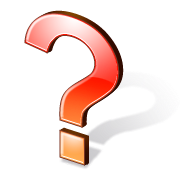